38.04.02
Менеджмент
ПРОГРАММА МАГИСТРАТУРЫ
Финансовый менеджмент на  предприятиях инвестиционно-  строительной сферы
МАГИСТРАТУРА
Менеджмент

Область профессиональной деятельности выпускников
финансовый менеджмент, а также научно-исследовательская,  педагогическая и аналитическая деятельность в области
управления финансами компаний инвестиционно-строительной  сферы
Объекты профессиональной деятельности выпускников
системы финансового менеджмента предприятий  инвестиционно-строительной сферы
стоимость строительной компании / бизнеса
финансовые службы предприятия
управленческие решения разных уровней
финансовые инструменты мотивации персонала  предприятий  инвестиционно-строительной сферы
организационно-экономический механизм управления  предприятием инвестиционно-строительной сферы
МАГИСТРАТУРА
Менеджмент
Области знаний и профессиональные компетенции
способностью управлять организациями, подразделениями, группами
(командами) сотрудников, проектами и сетями
способностью разрабатывать корпоративную стратегию, программы
организационного развития и изменений и обеспечивать их реализацию;
способностью использовать современные методы управления
корпоративными финансами для решения стратегических задач
способностью использовать количественные и качественные методы для  проведения прикладных исследований и управления бизнес-процессами,  готовить аналитические материалы по результатам их применения
способностью использовать современные методы управления
корпоративными финансами для решения стратегических задач
способностью проводить самостоятельные исследования, обосновывать  актуальность и практическую значимость избранной темы научного  исследования
владением методами экономического и стратегического анализа поведения
экономических агентов и рынков в глобальной среде
готовностью к применению эффективных схем финансирования
инвестиционных, инновационных и социально-ориентированных проектов;
способностью к управлению финансовыми отношениями при реализации
инвестиционно-строительных проектов
способностью применять и адаптировать базовые положения управления
стоимостью бизнеса
МАГИСТРАТУРА
38.04.02 Менеджмент

Изучаемые дисциплины

Современный стратегический анализ
Управленческая экономика
Методы исследований в менеджменте
Теория организации
Корпоративные финансы  Деловой иностранный язык
Налоговый менеджмент и финансово-
учетные системы предприятия
Современные концепции ценообразования в
строительстве
Бюджетирование в системе корпоративных  финансов
Системное управление рисками и  страхование бизнеса в строительстве
Стратегический финансовый менеджмент
Специальные разделы финансового
менеджмента
Управление инвестиционной деятельностью  и инвестиционным портфелем в ИСС  Управленческое консультирование в  системе финансового менеджмента
Современные методы оценки стоимости
бизнеса
МАГИСТРАТУРА
Менеджмент
Кем работают выпускники
Руководитель проекта/бизнеса
Координатор проекта
Финансовый директор
Антикризисный управляющий
HR-Директор
Директор по развитию бизнеса
Директор по привлечению инвестиций
Менеджер по привлечению инвестиций
Руководитель проекта по стратегии и инвестициям
Главный специалист отдела контроля и анализа
инвестиций
Собственник бизнеса
МАГИСТРАТУРА
38.04.02 Менеджмент
Выпускающая кафедра
Кафедра «Менеджмент и инновации» («МИИ») создана в  2003 году на базе кафедр «Экономика и управление в  строительстве» и «Организация управления строительством и  недвижимостью».
Кафедра    реализует    идею    развития    научной    базы и
подготовки на ее основе "отраслевых" специалистов-  менеджеров. В этом заключается самая главная  особенность наших бакалаврских и магистерских  программ.       После       обучения       выпускник       кафедры
«Менеджмент и инновации» чувствует себя уверенно в любой  структуре инвестиционно-строительной сферы как в РФ, так  и за рубежом.
Активным и целеустремленным студентам кафедра дает  возможность с первого года учебы начать успешную  научную карьеру. Преподаватели кафедры с большим  интересом осуществляют научное руководство в процессе  проведения исследований, написания научных статей,  участию в конференциях и конкурсах на получение грантов.
Задай вопрос
Дирекция ИЭУИС
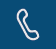 +7(495)287-49-16 вн.  30-48
euis@mgsu.ru
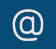 Контакты приемной комиссии НИУ МГСУ
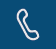 +7-495-781-99-88
t.me/pk_mgsu
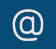 https://www.instagram.com/priem_v_mgsu/
Priemkom@mgsu.ru
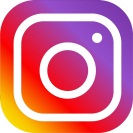 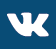 Официальная группа ВК 
http://vk.com/priem_v_mgsu